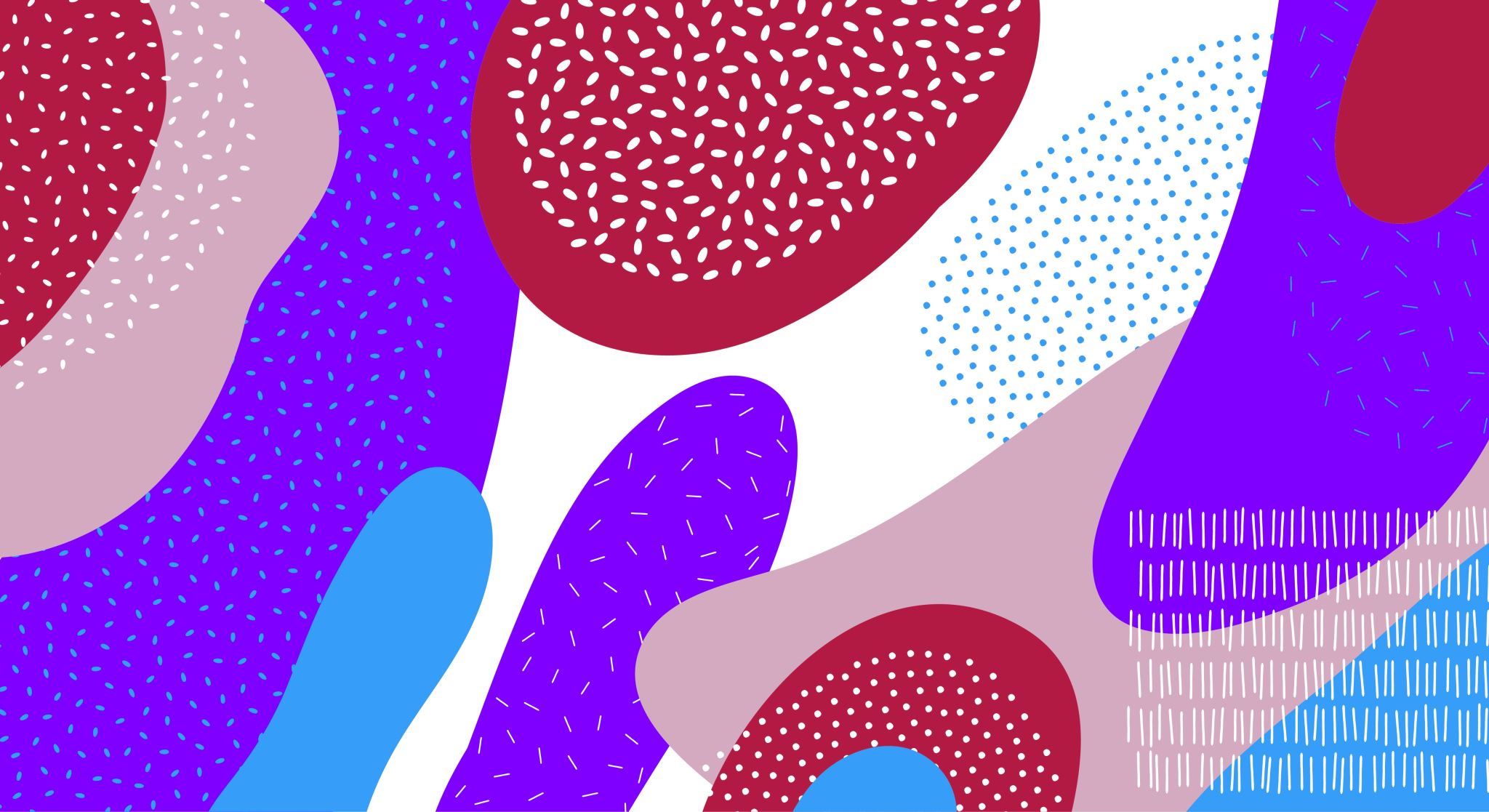 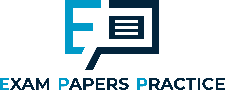 Theme 3
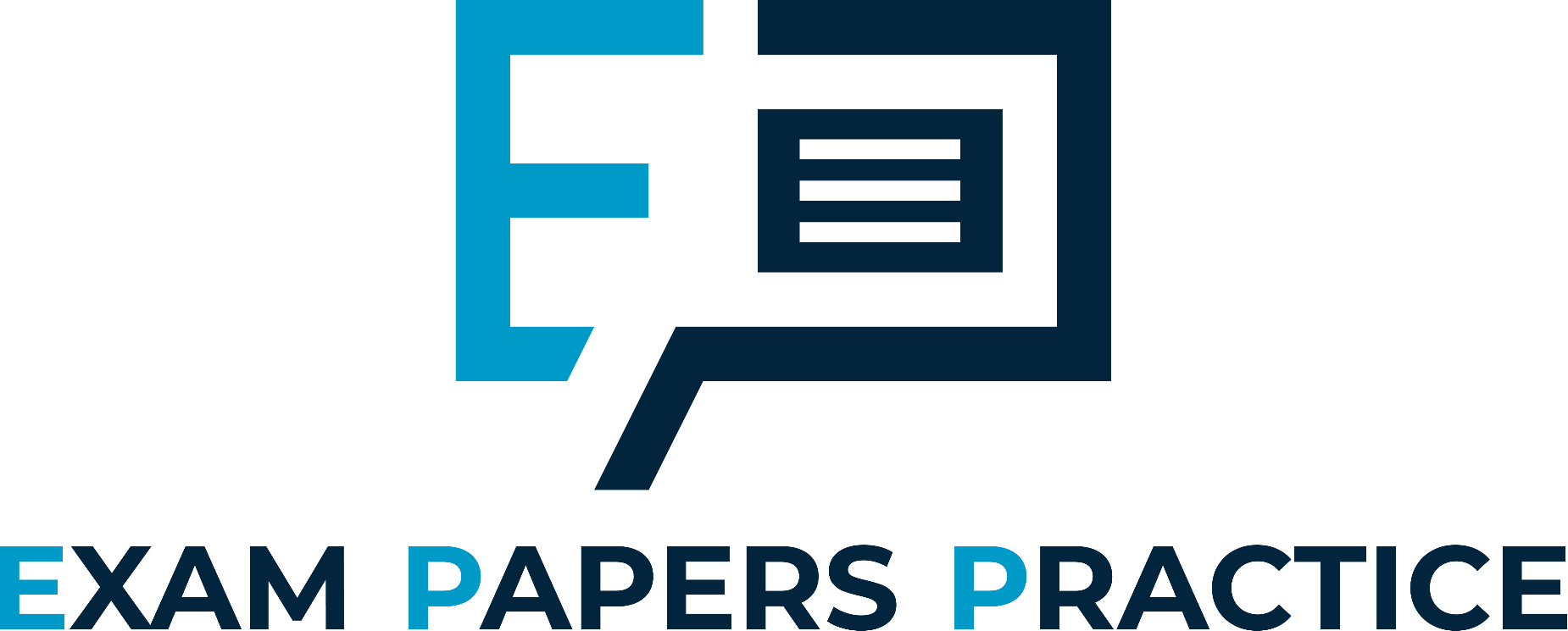 3.2.1 Conditions that prompt trade
3.2 Economic factors in business expansion
For more help, please visit www.exampaperspractice.co.uk
© 2025 Exams Papers Practice. All Rights Reserved
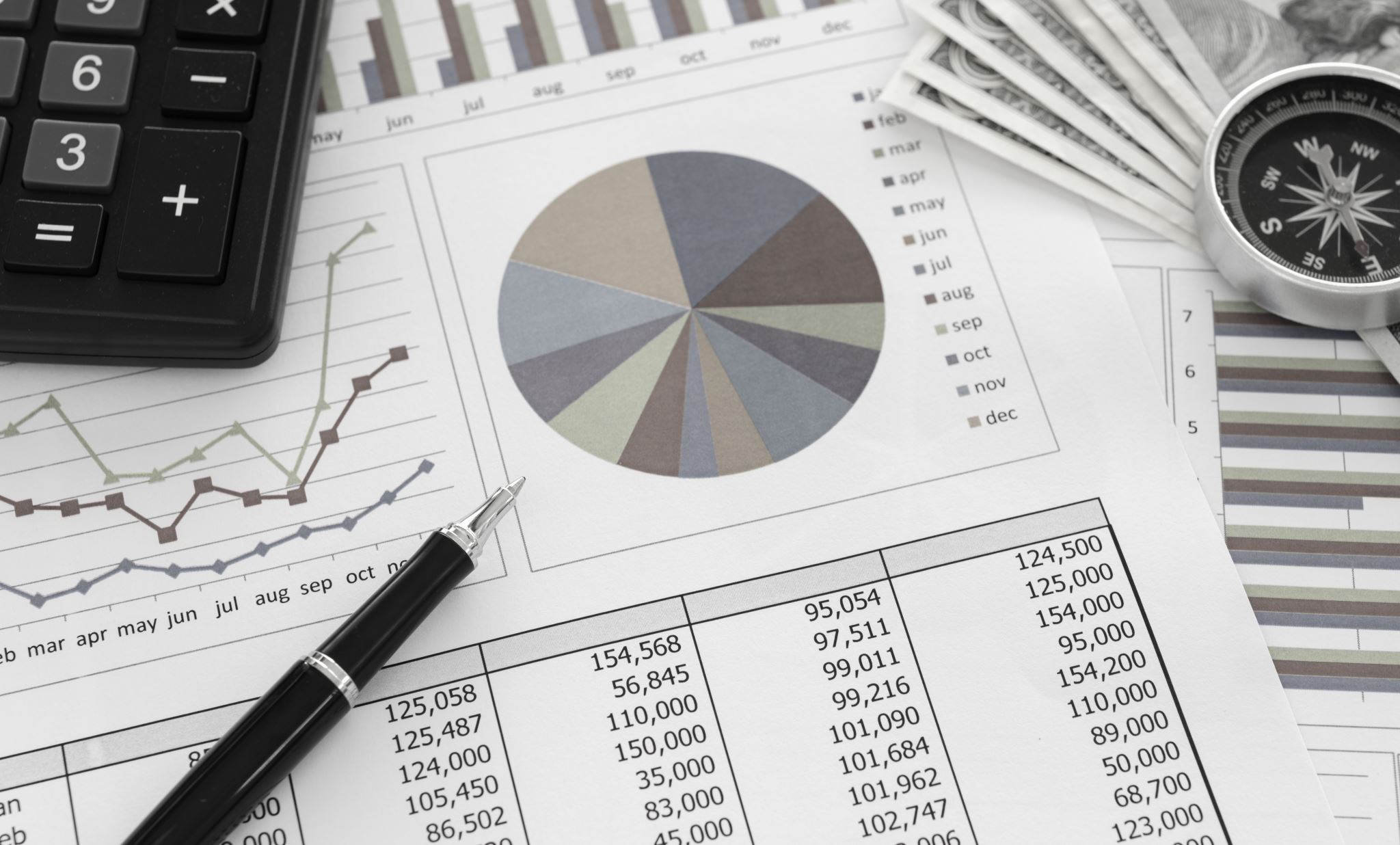 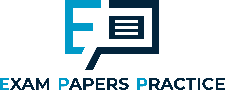 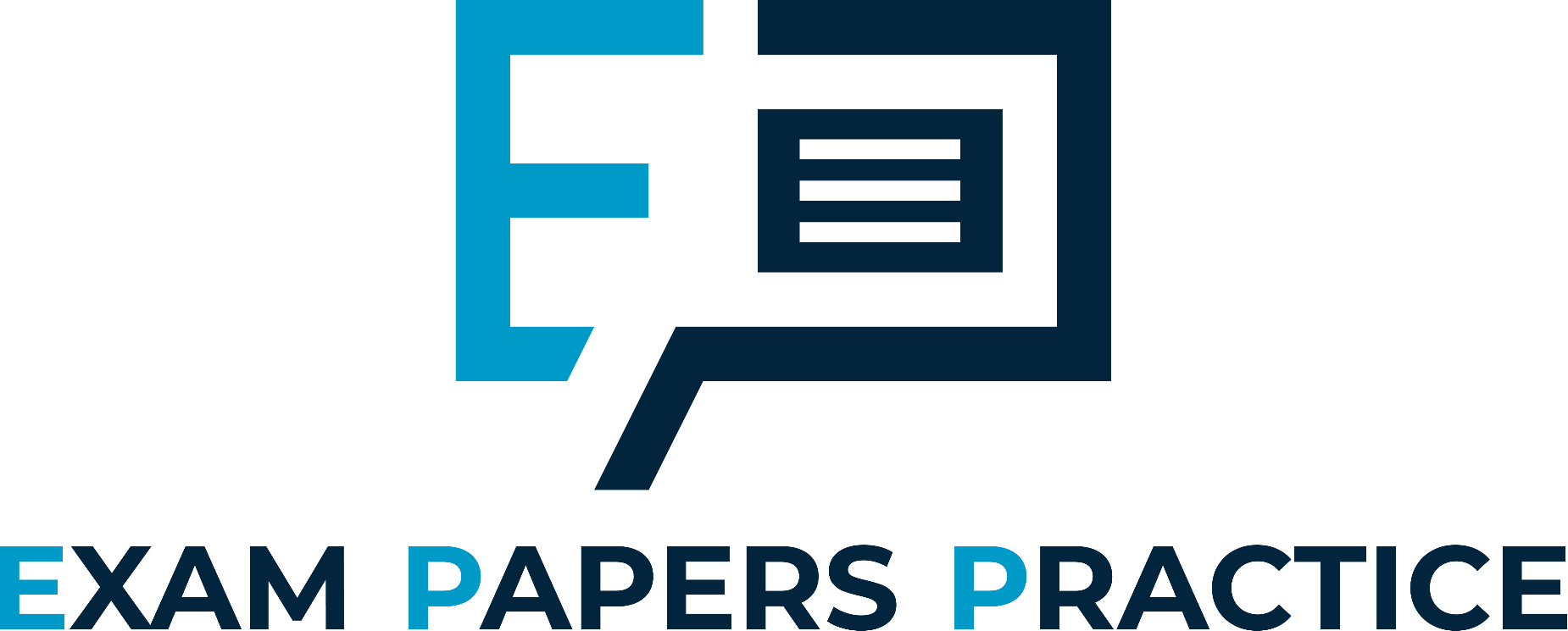 Recall Activity
What is an exchange rate?
Name one short term & one long term capital flow.
Explain the Marshall-Lerner condition.
For more help, please visit www.exampaperspractice.co.uk
© 2025 Exams Papers Practice. All Rights Reserved
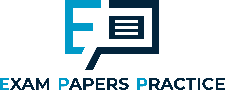 Starter
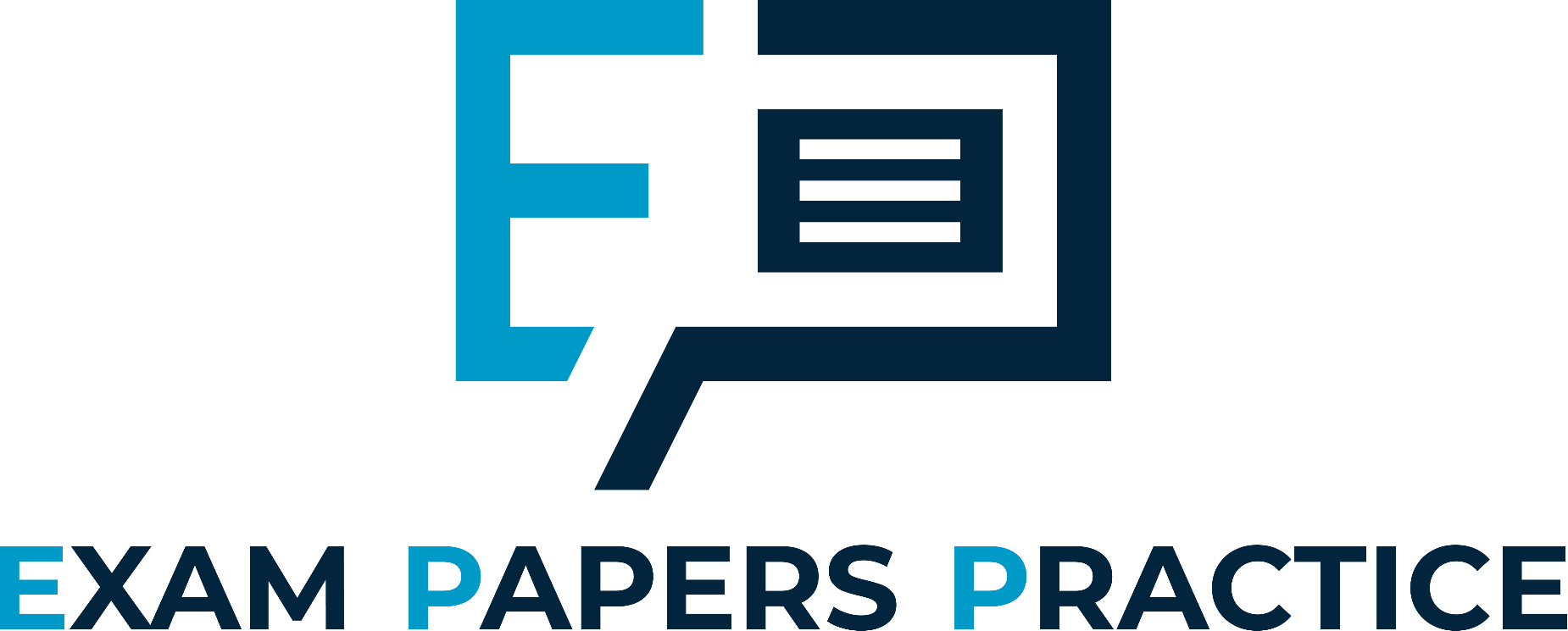 For more help, please visit www.exampaperspractice.co.uk
© 2025 Exams Papers Practice. All Rights Reserved
Learning Objectives
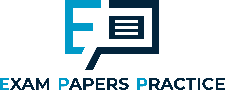 Push factors
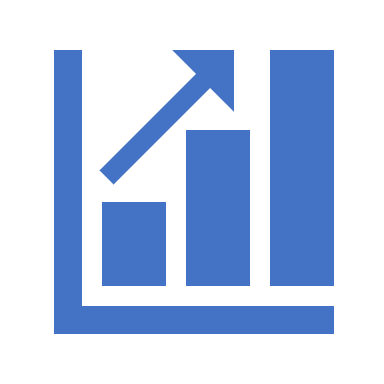 Push factors are those that force a business to leave the market in which they currently operate to look for new income streams in the future

Saturated markets occur when nearly all potential customers already have the product that a business sells, or a close substitute of it

Therefore, most sales are likely to be replacement ones. This means that a business will eventually see sales revenue fall
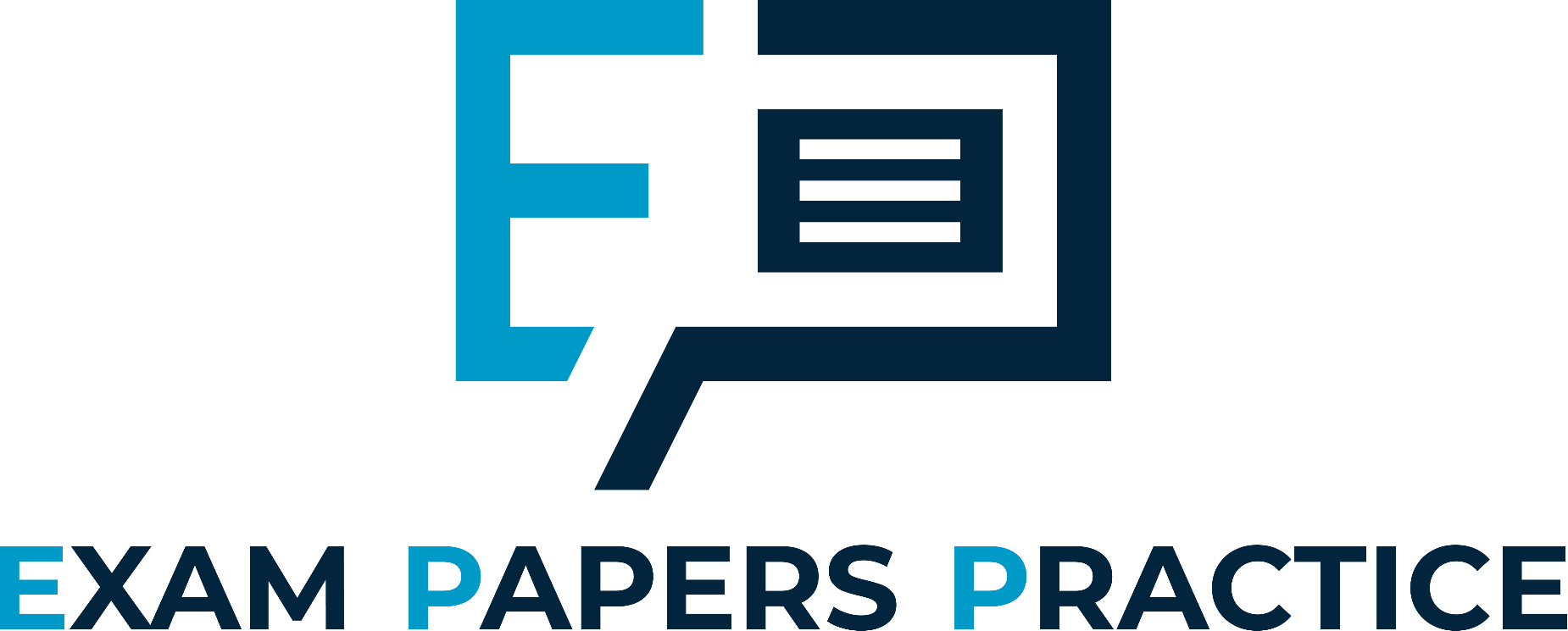 For more help, please visit www.exampaperspractice.co.uk
© 2025 Exams Papers Practice. All Rights Reserved
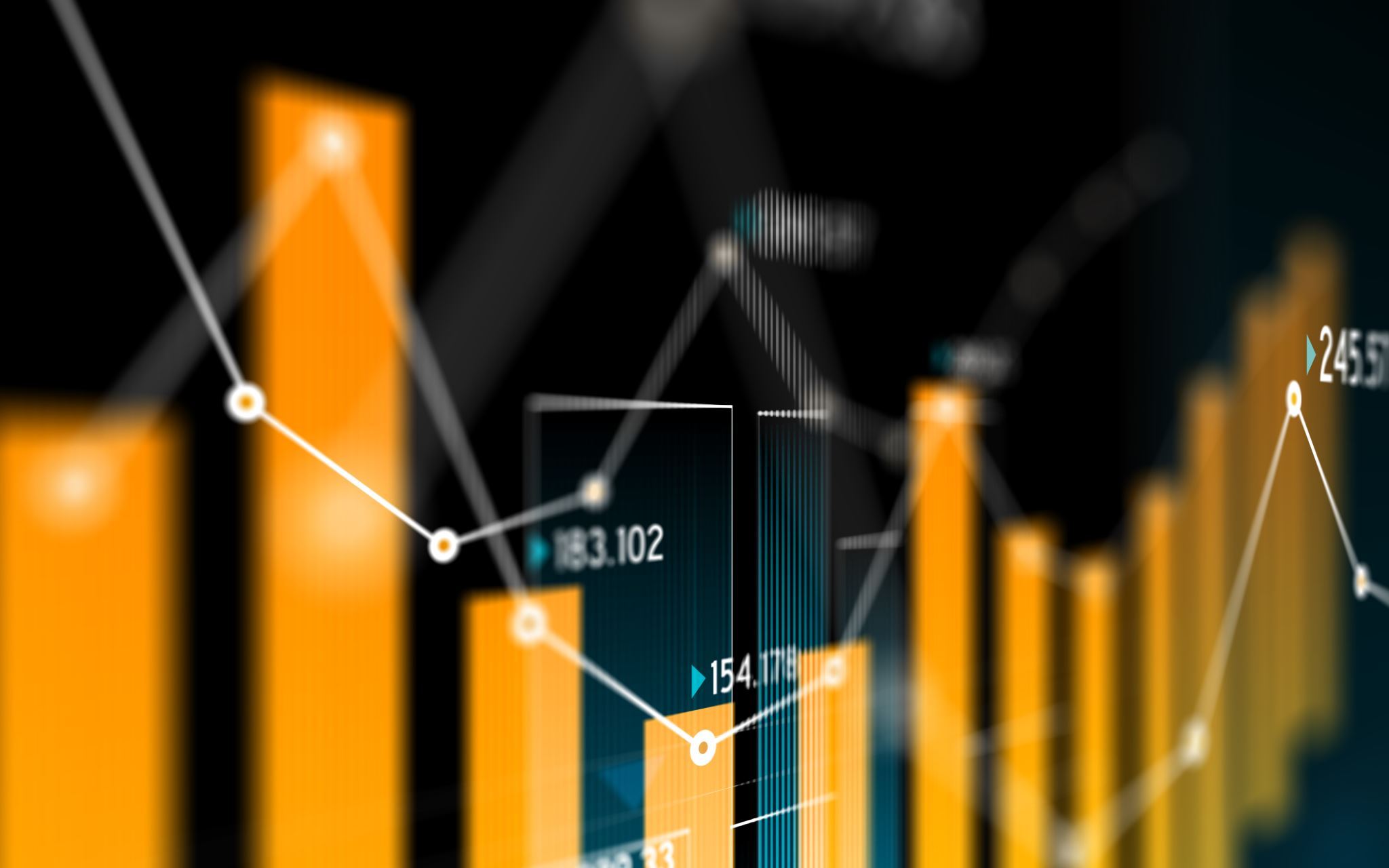 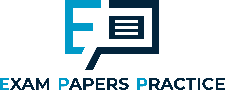 Push factors
Push factors are those that force a business to leave the market in which they currently operate to look for new income streams in the future
Competition suggests that a business will struggle to survive in markets where other businesses might have a competitive advantage or where the return on capital employed in the market is not worth the risk to remain in operation

Therefore, the business will look to undertake new market development as a strategy for the future

This suggests that a business believes that it will struggle to break even in its current market and must take steps to ensure its survival

To maximise sales revenue this type of business might look to move into global markets
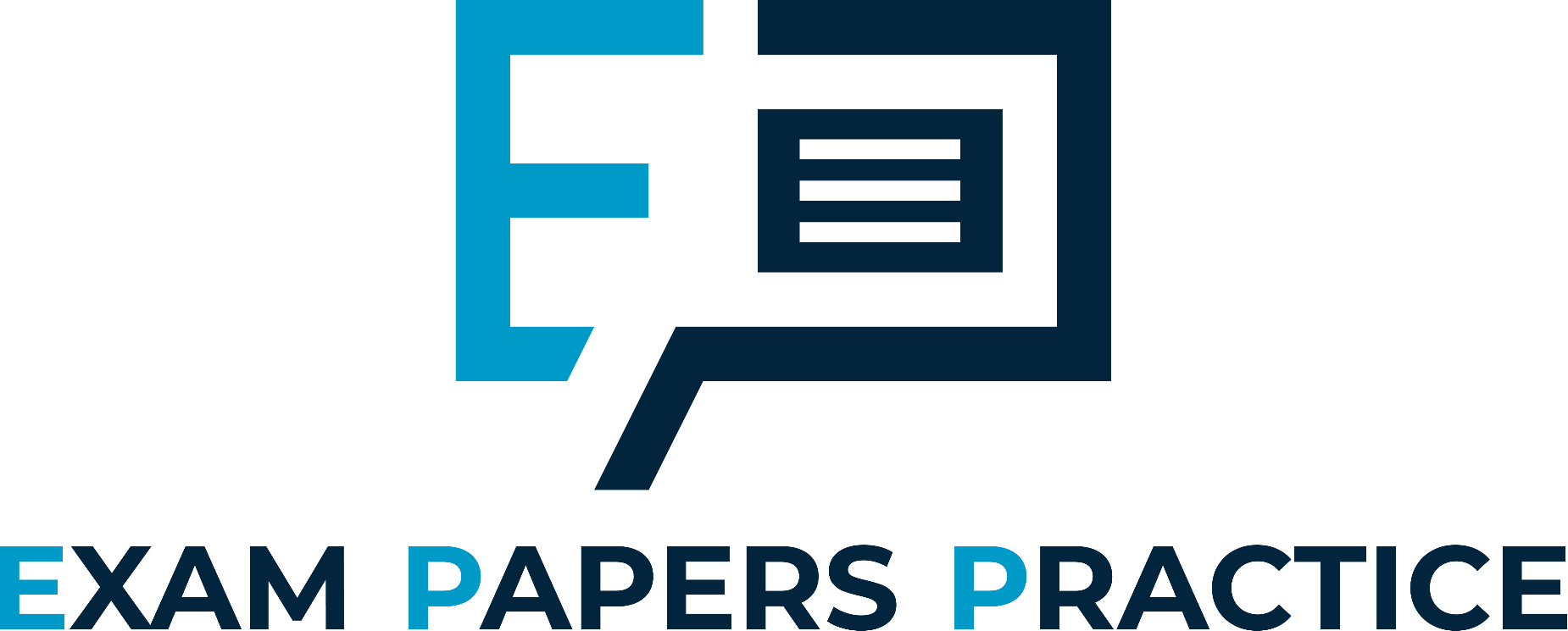 For more help, please visit www.exampaperspractice.co.uk
© 2025 Exams Papers Practice. All Rights Reserved
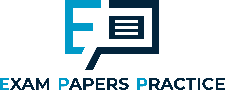 Pull factors
Pull factors are those that attract a business to a global market 

Economies of scale occur because a business can benefit from operating in a global market by significantly reducing costs as the scale of the business increases

This may be through purchasing economies as its buying power increases and it negotiates cheaper unit costs through bulk buying
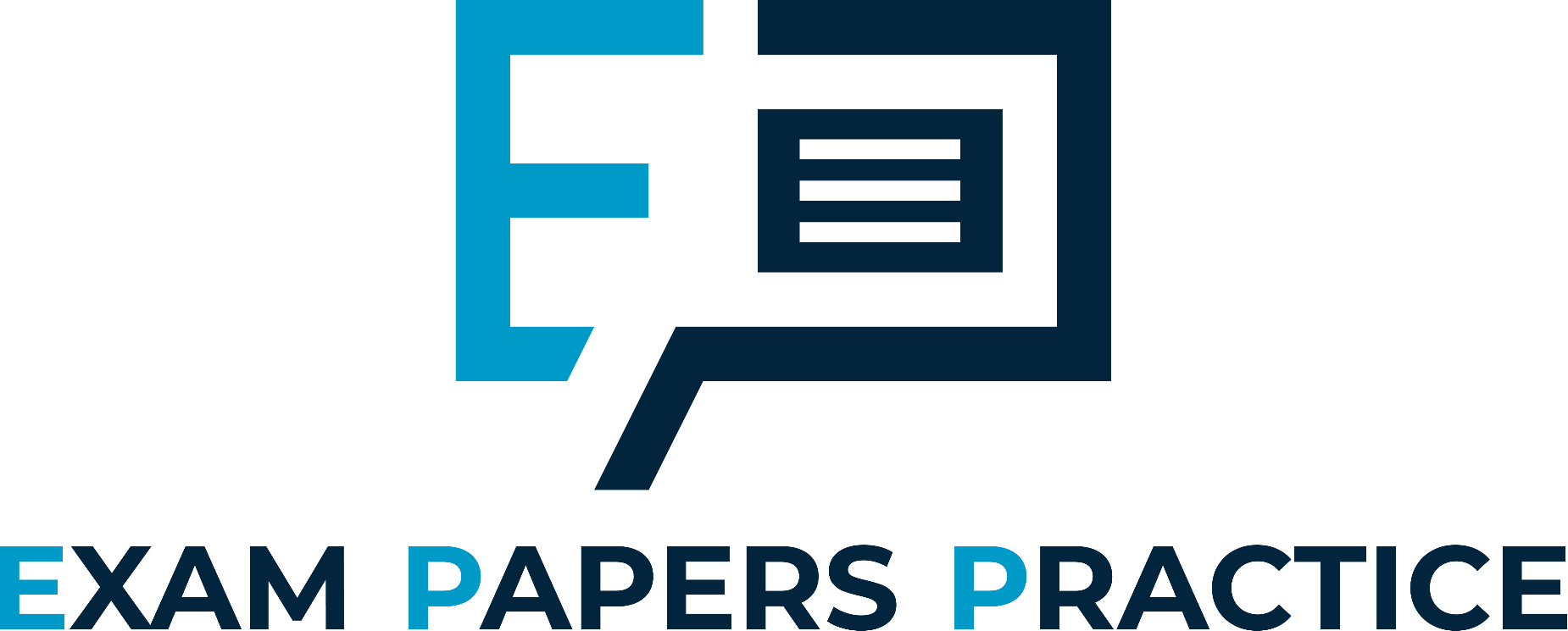 For more help, please visit www.exampaperspractice.co.uk
© 2025 Exams Papers Practice. All Rights Reserved
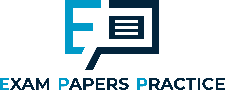 Pull factors
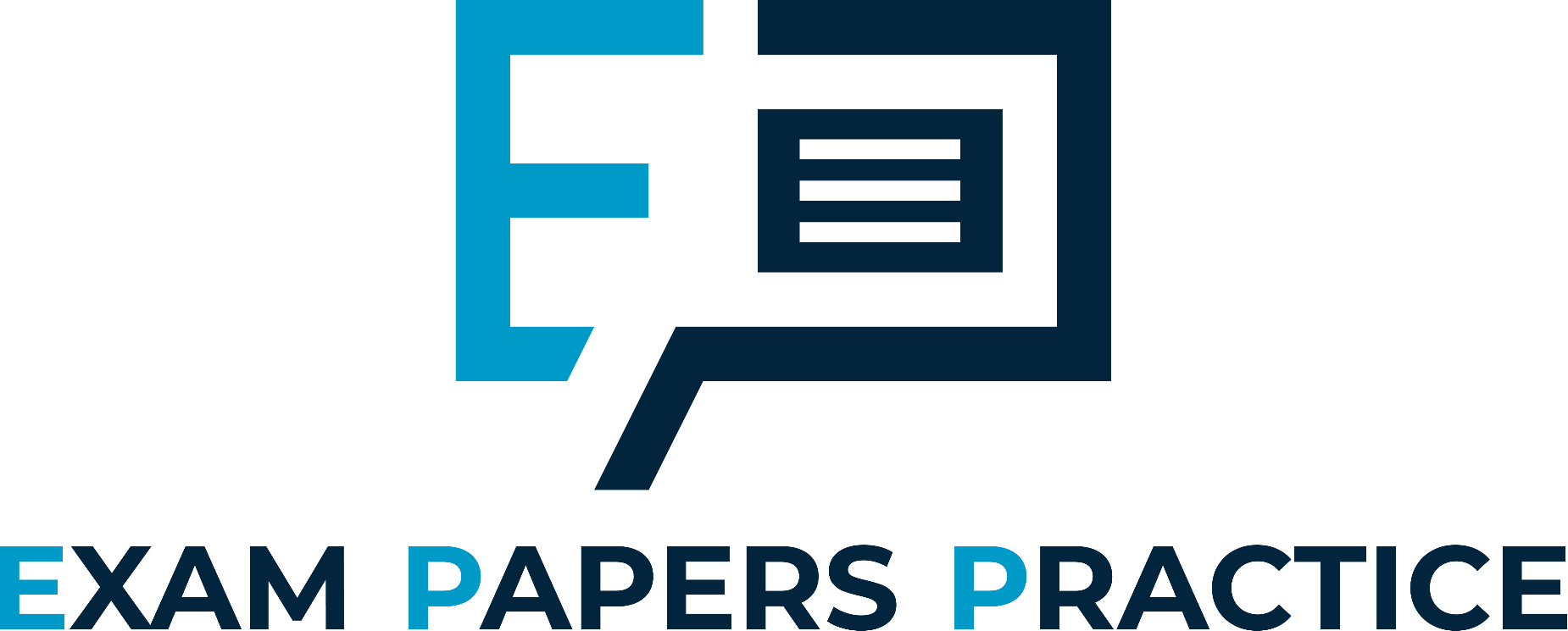 Pull factors are those that attract a business to a global market 

Risk spreading means that the business becomes less reliant on the vagaries of one or just a few markets. For example, the UK market might experience a shock such as Brexit that impacts on the sales of some businesses

By moving into different markets the business can negate such risks
For more help, please visit www.exampaperspractice.co.uk
© 2025 Exams Papers Practice. All Rights Reserved
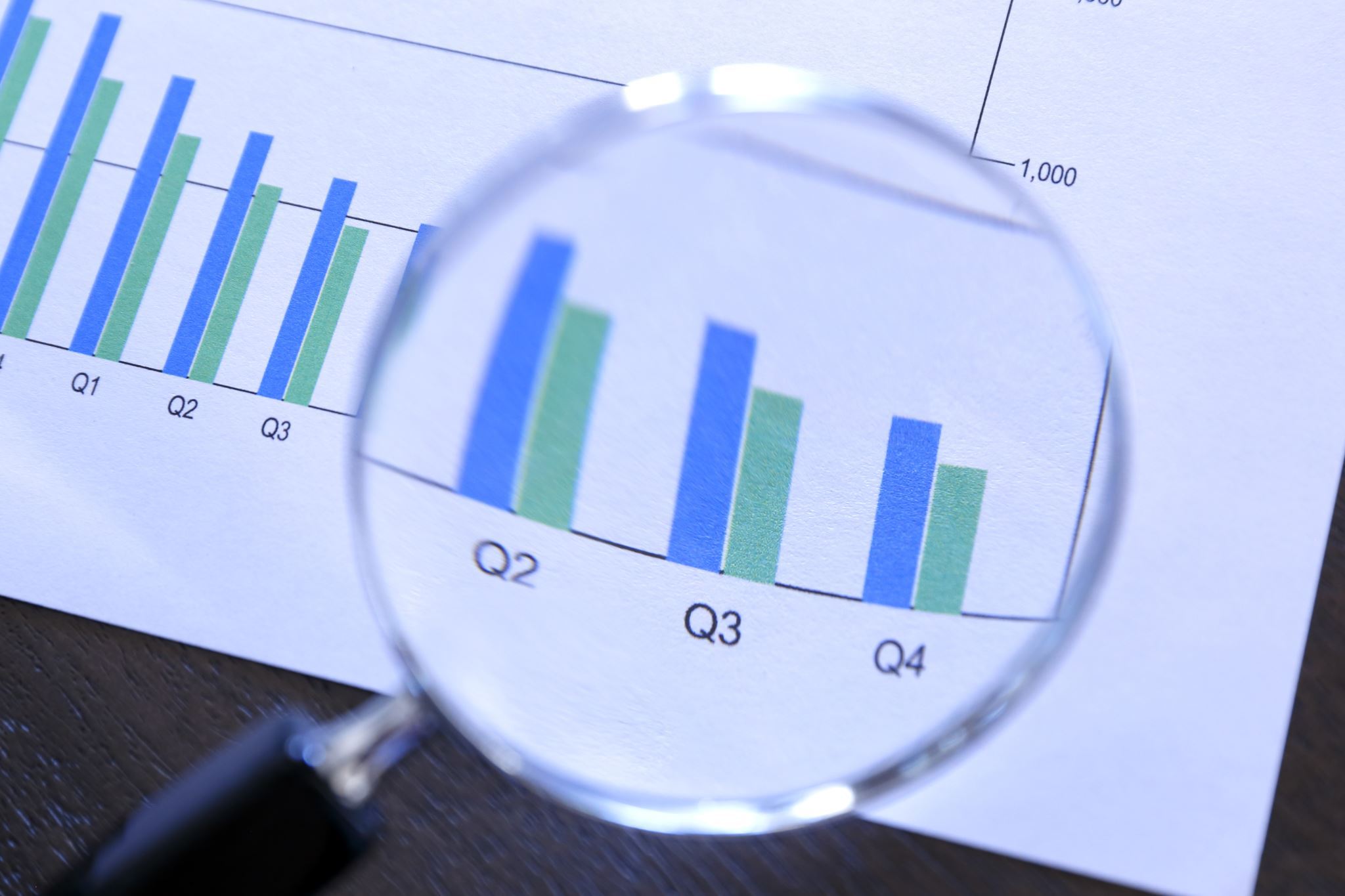 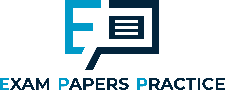 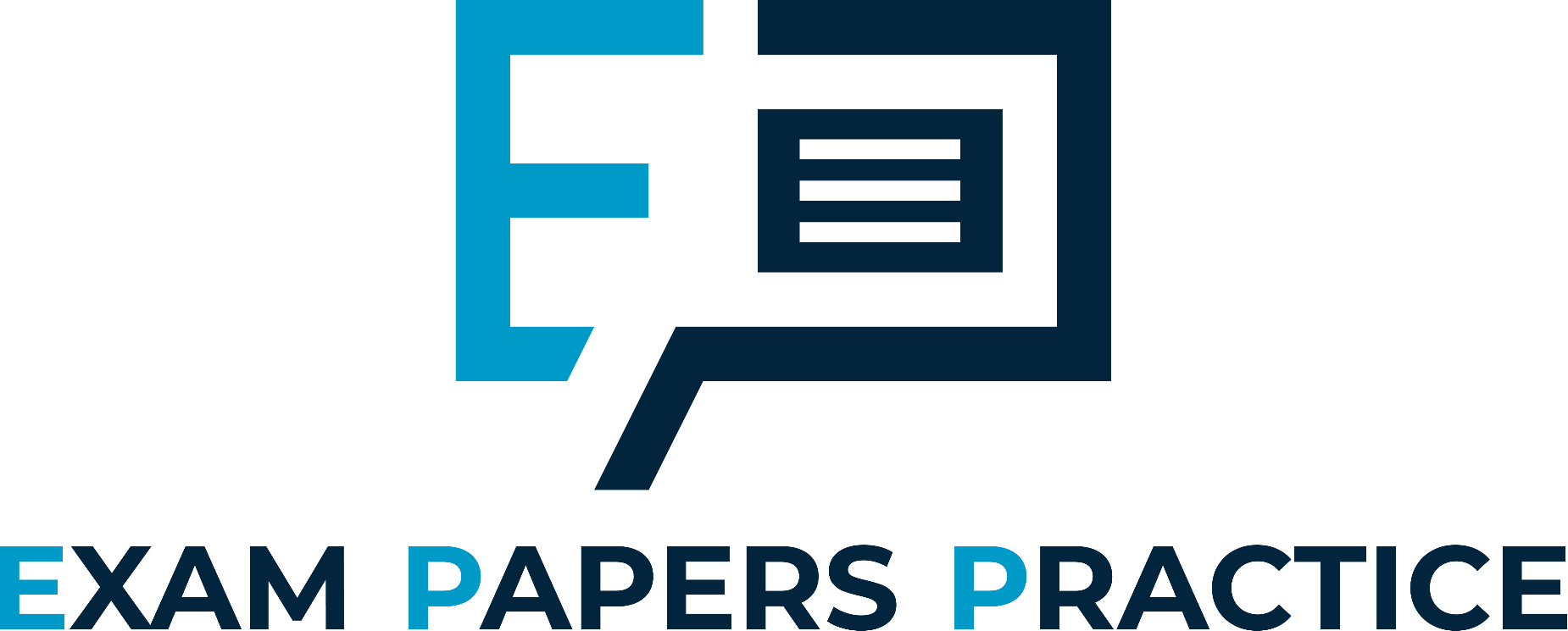 Activity 1
Identify 2 push factors
Explain how push factors prompt trade.
Describe an example of push factors prompting trade
For more help, please visit www.exampaperspractice.co.uk
© 2025 Exams Papers Practice. All Rights Reserved
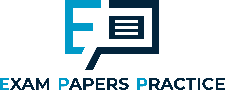 Activity 2
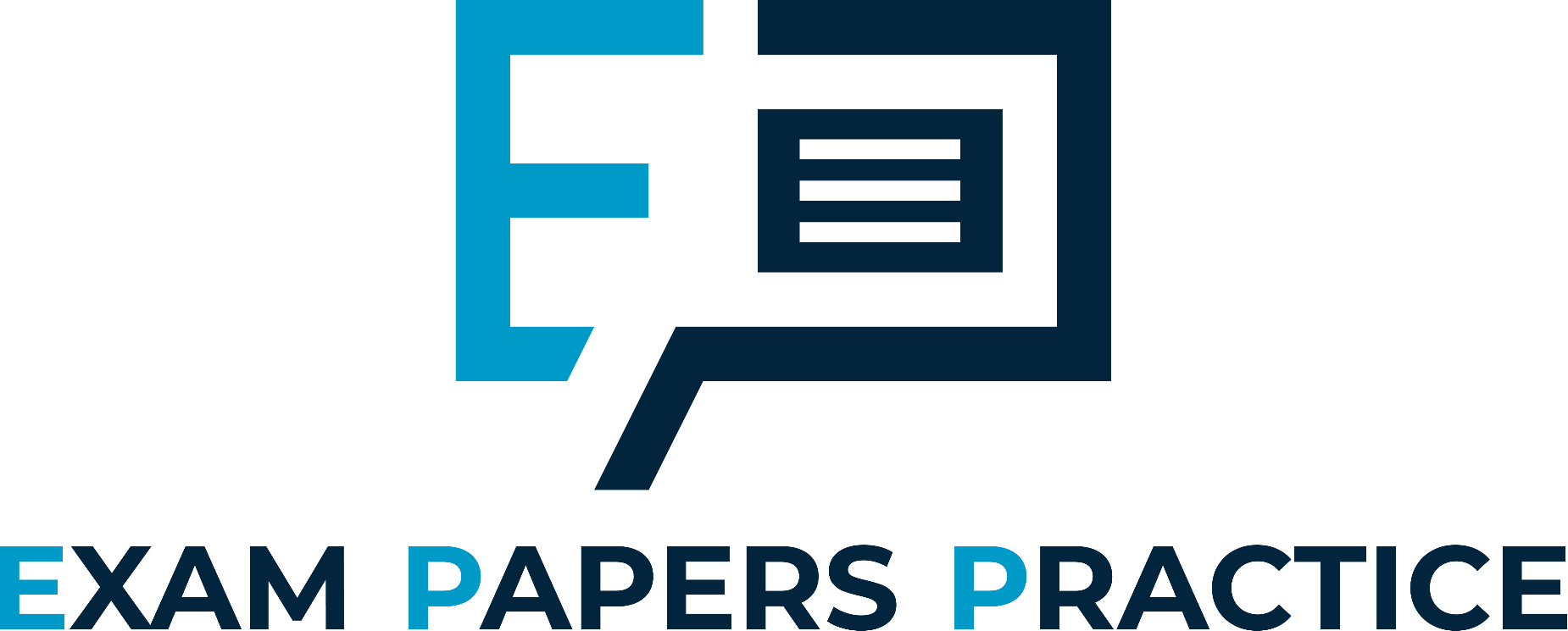 For more help, please visit www.exampaperspractice.co.uk
© 2025 Exams Papers Practice. All Rights Reserved
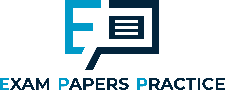 off-shoring
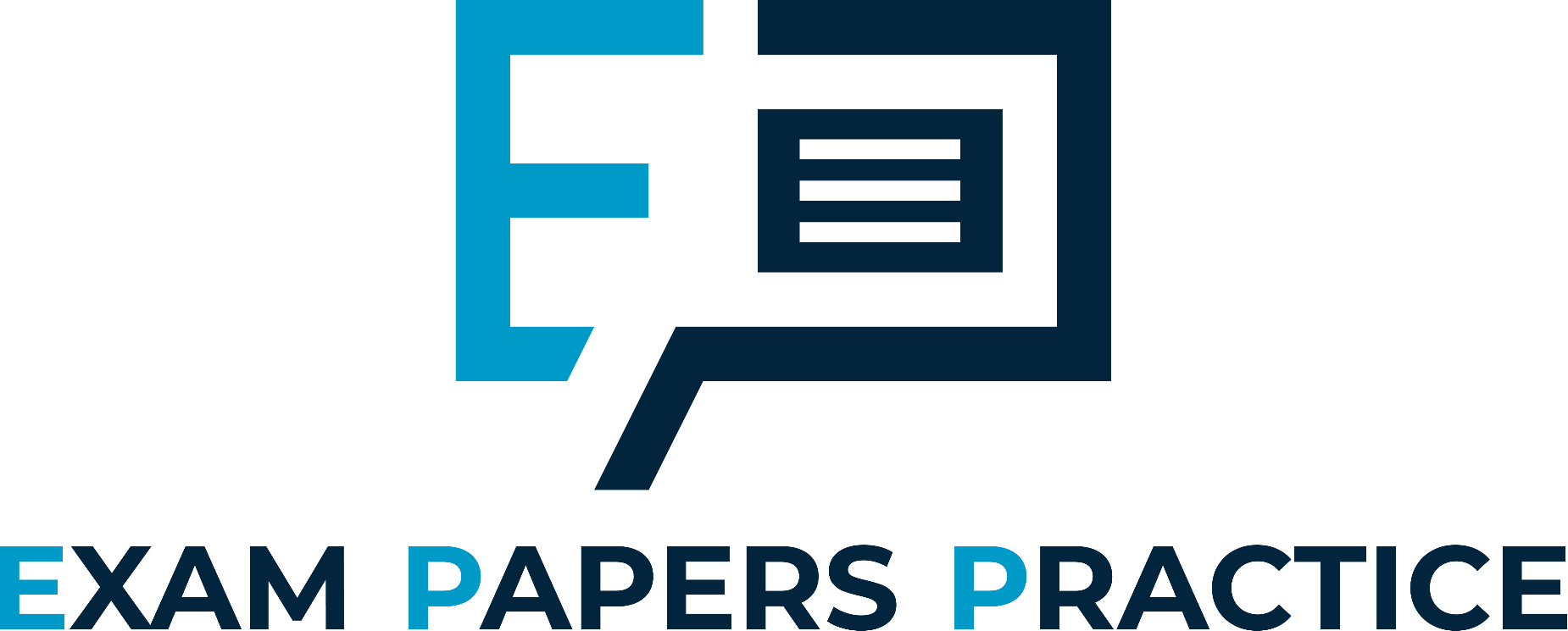 Businesses might wish to look at alternative production locations for a variety of reasons:
Off-shoring occurs when a business relocates production and operations to another country
The key reason for this is cost minimisation as the production process can be undertaken at a reduced cost in comparison to the domestic economy
Closeness to market will reduce transport costs for businesses and might allow for easier access to consumers, particularly if operating in the country being targeted e.g. Jaguar Land Rover have set up production in China
For more help, please visit www.exampaperspractice.co.uk
© 2025 Exams Papers Practice. All Rights Reserved
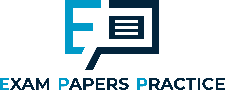 Businesses might wish to look at alternative production locations for a variety of reasons:
Outsourcing occurs when  a business contracts out production to another business. This might lead to a loss of quality control but can allow the business to match supply to meet demand
The outsource business might be a specialist, which is likely to lead to an improvement in the quality of the product
outsourcing
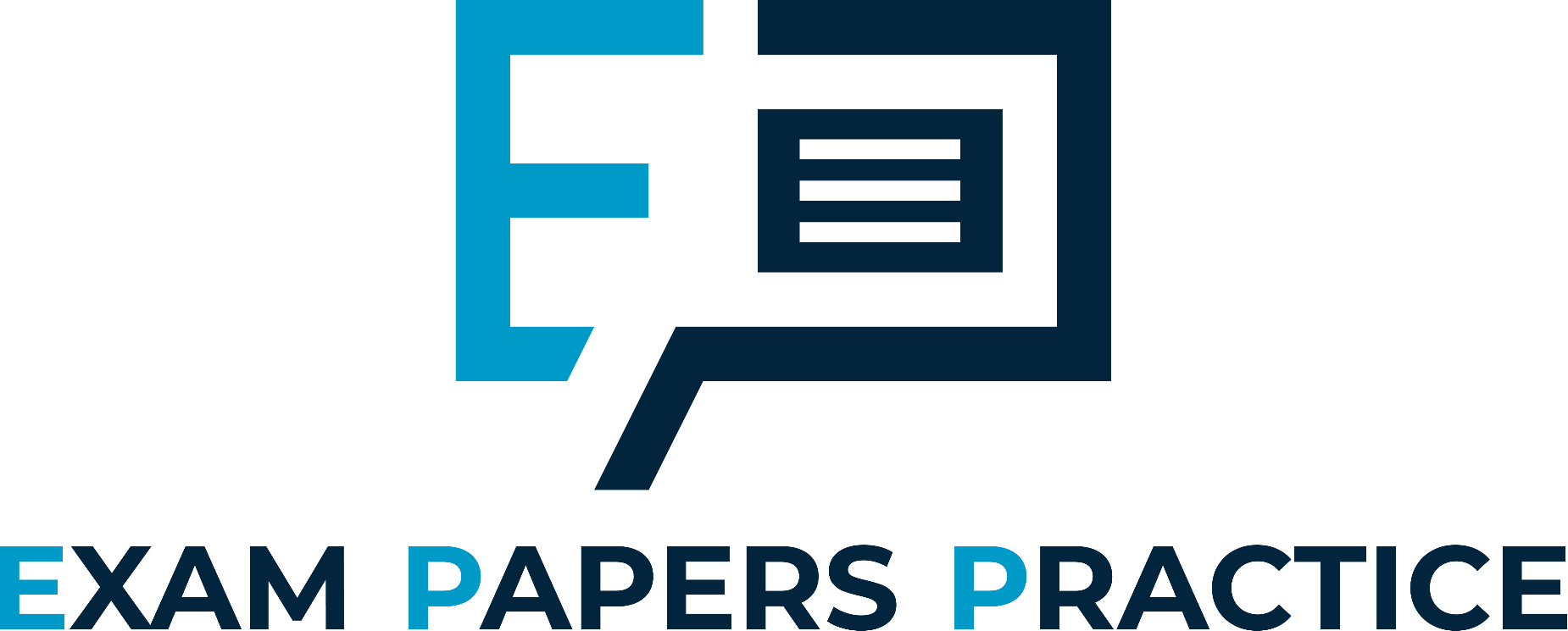 For more help, please visit www.exampaperspractice.co.uk
© 2025 Exams Papers Practice. All Rights Reserved
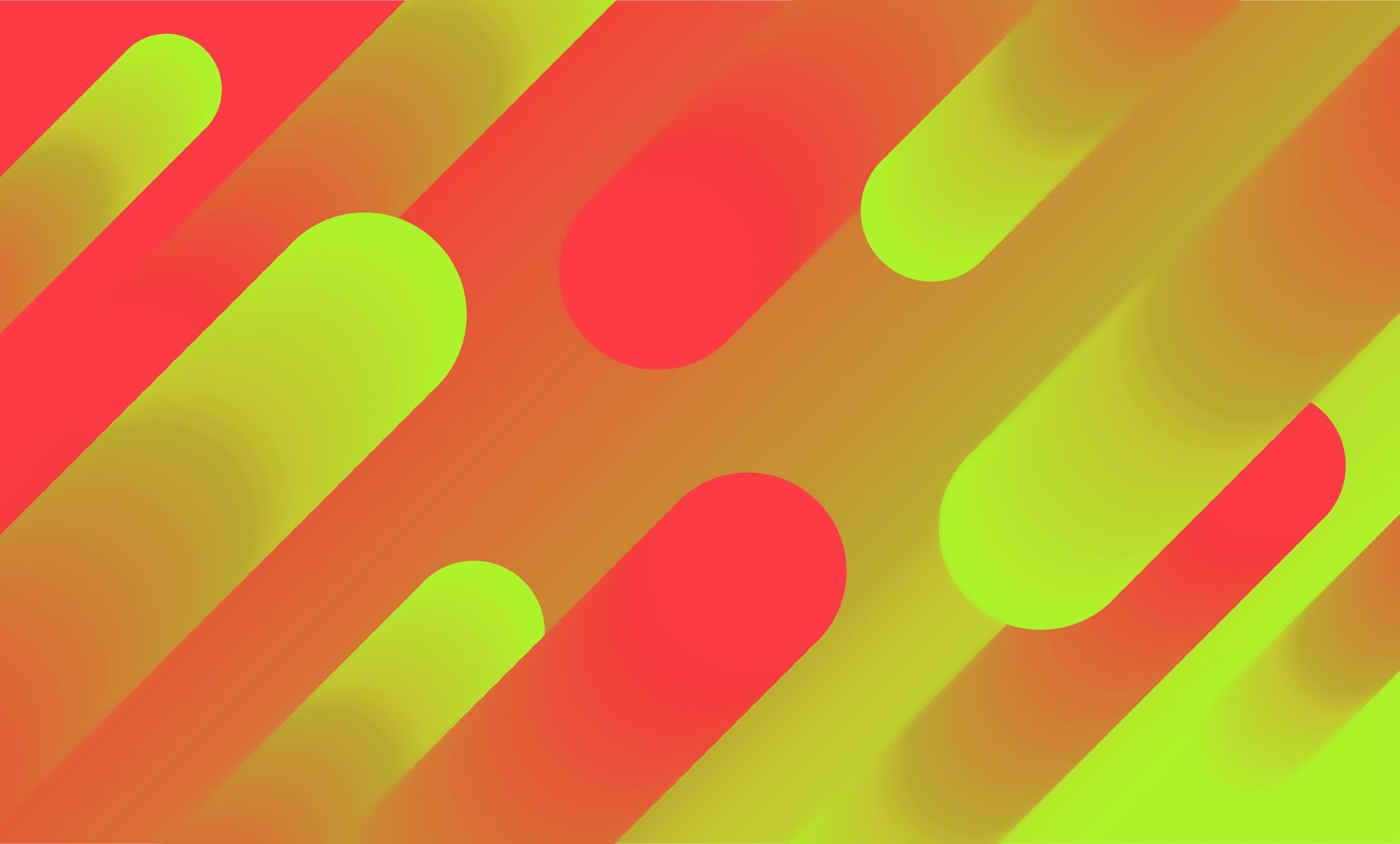 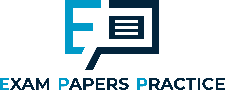 Activity 3
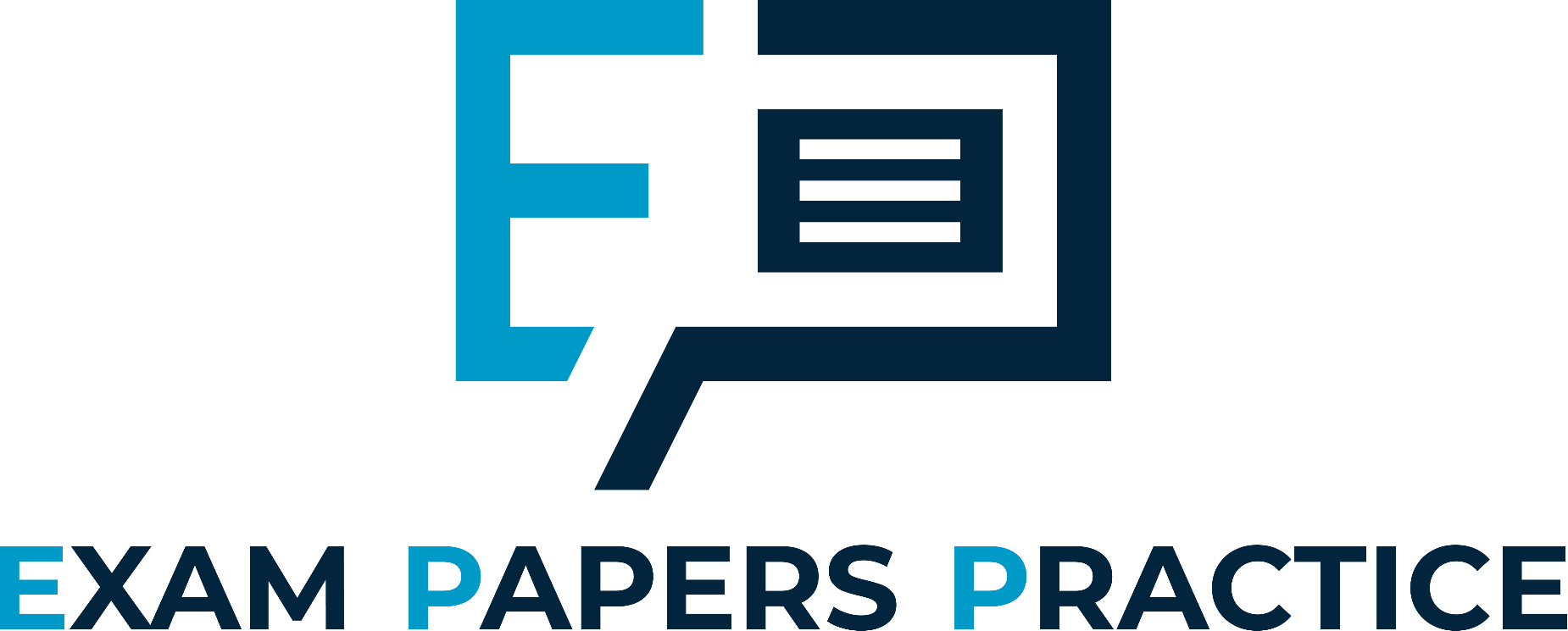 Explain the difference between offshoring and outsourcing
Extension explain how offshoring can prompt trade
Describe a real-world example of offshoring
For more help, please visit www.exampaperspractice.co.uk
© 2025 Exams Papers Practice. All Rights Reserved
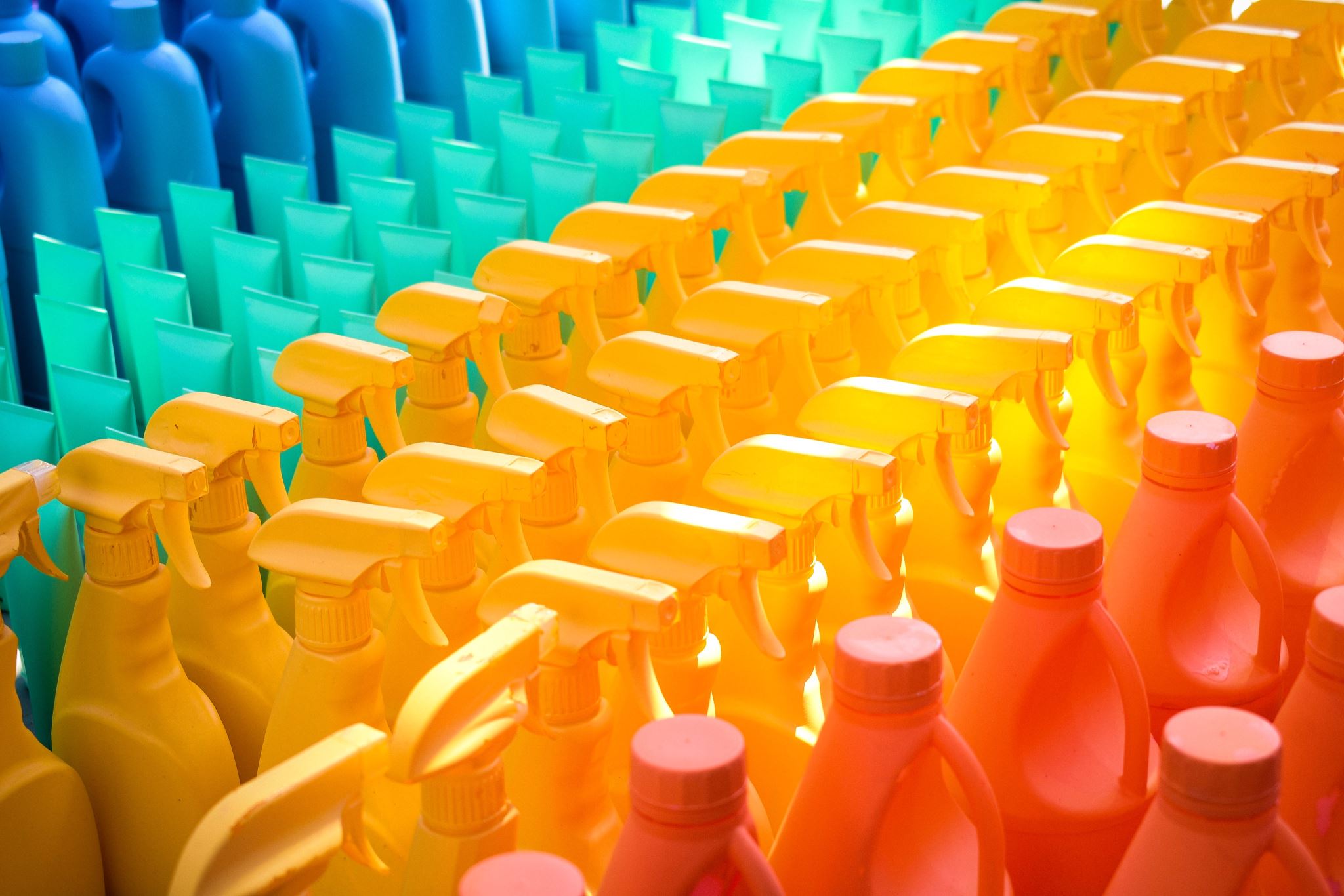 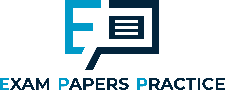 Extending the product life cycles by selling in multiple markets
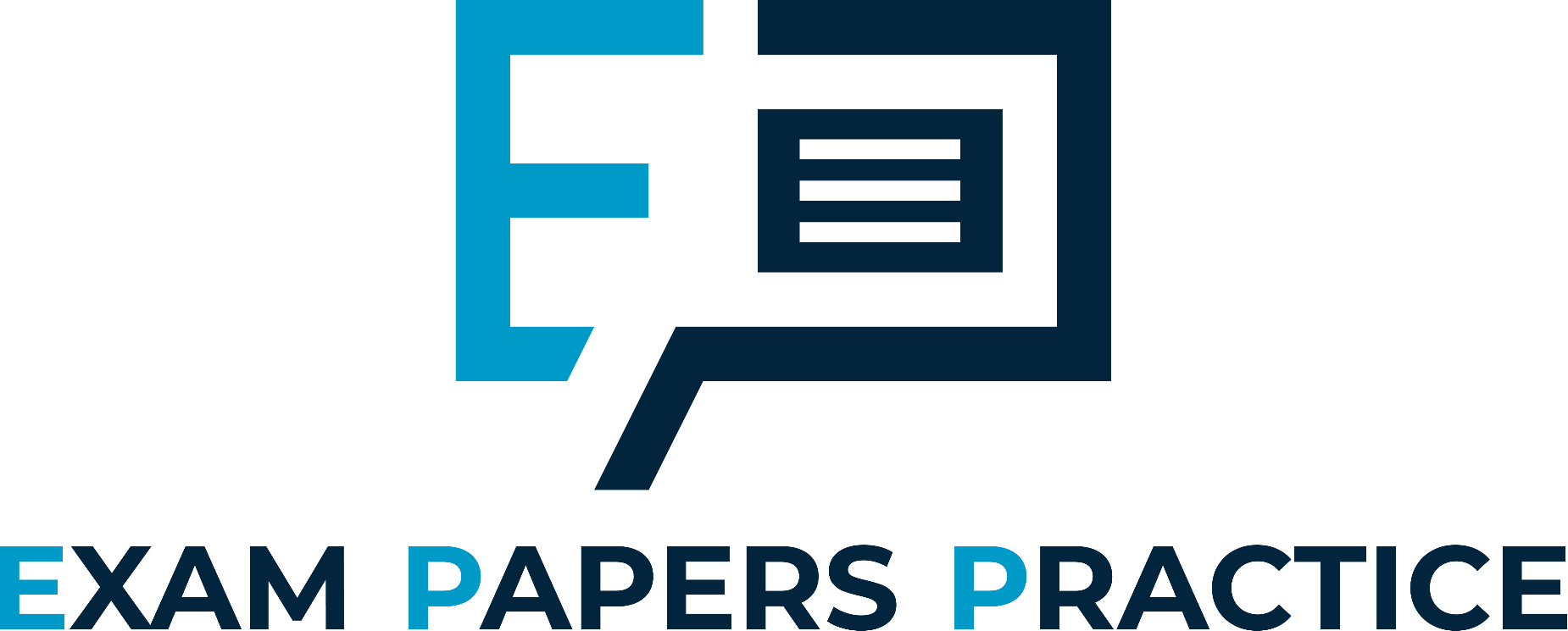 One of the main reasons for operating in a global market is to extend the life cycle of a product
As the product being sold reaches the decline stage in a mature market the business can increase the product’s life by introducing it to other, mainly less mature, markets
This might require adapting the product to suit local tastes or a large promotional budget to raise awareness
However, if successful, this might extend the life of the product for a number of years
Each market is different so this will require local knowledge if it is to be successful
For more help, please visit www.exampaperspractice.co.uk
© 2025 Exams Papers Practice. All Rights Reserved
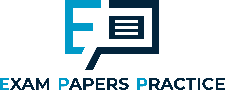 Raising capacity utilisation
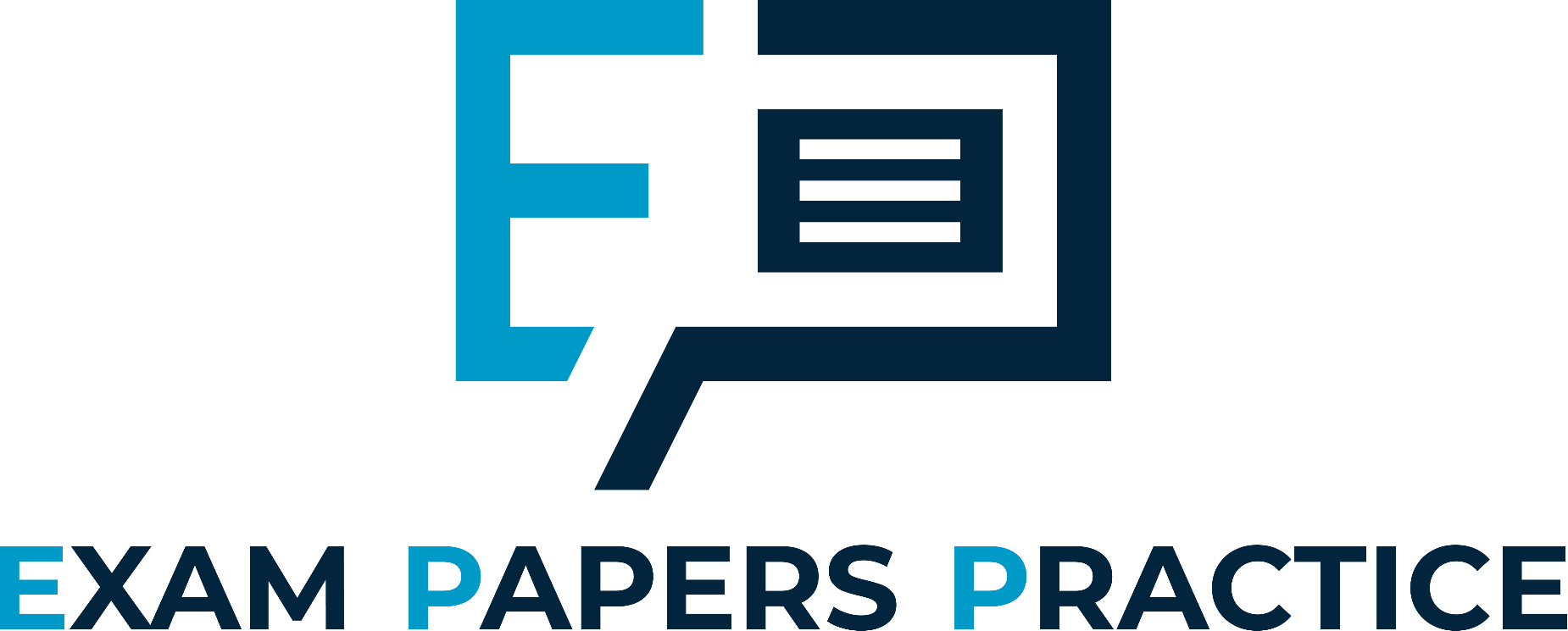 Expanding production into foreign locations can benefit firms through creating increased demand due to:
Closeness to markets, allowing speed and lower costs e.g. transport
Lower capital costs such as machinery with reduced land costs allows for lower prices
A better understanding of local markets 
Cheaper wage costs can help to reduce prices
All of this allows for an increase in capacity utilisation as spare capacity is used, making the firm more competitive
For more help, please visit www.exampaperspractice.co.uk
© 2025 Exams Papers Practice. All Rights Reserved
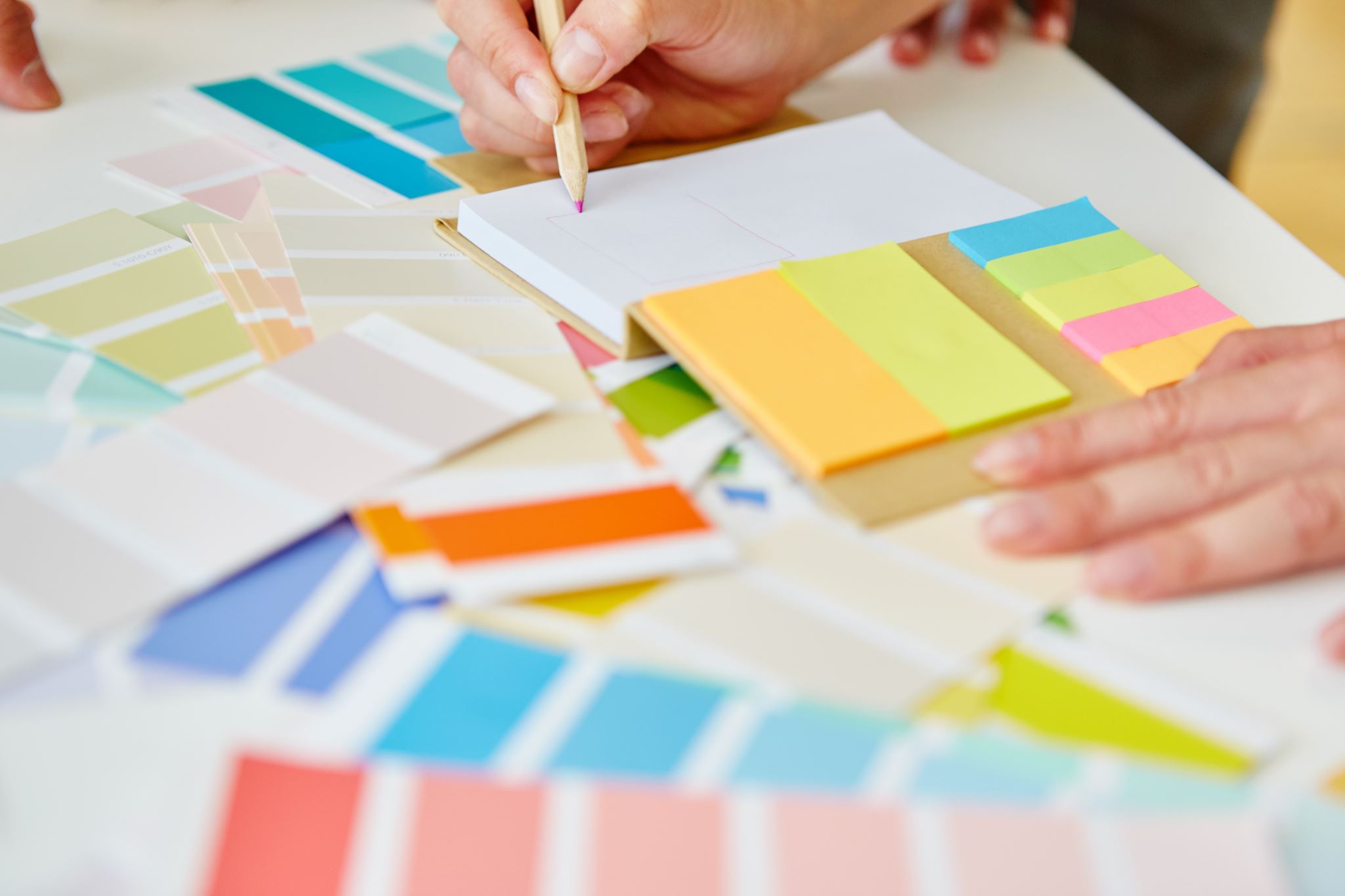 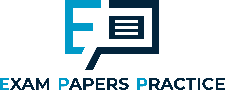 Activity 4
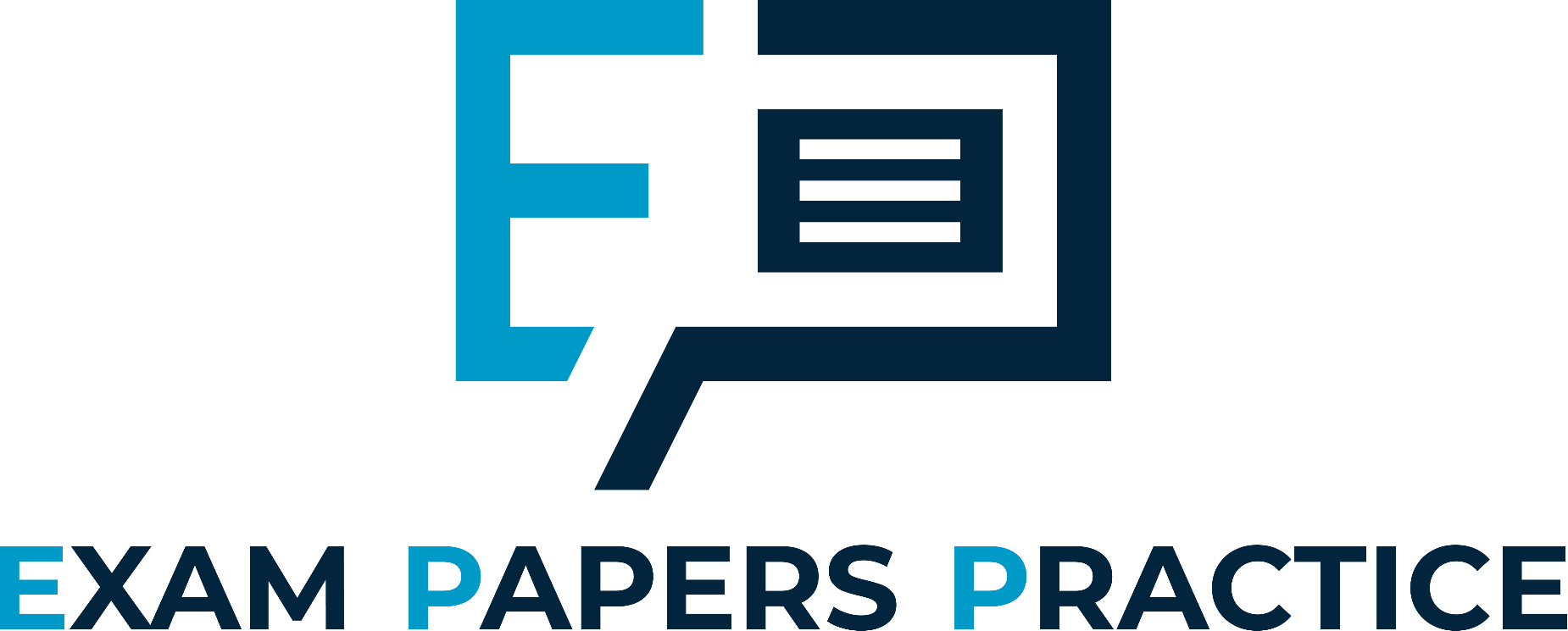 Explain how raising capital utilization can prompt trade
Describe a real world example of expanding product markers
For more help, please visit www.exampaperspractice.co.uk
© 2025 Exams Papers Practice. All Rights Reserved
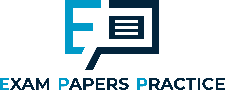 Activity 5
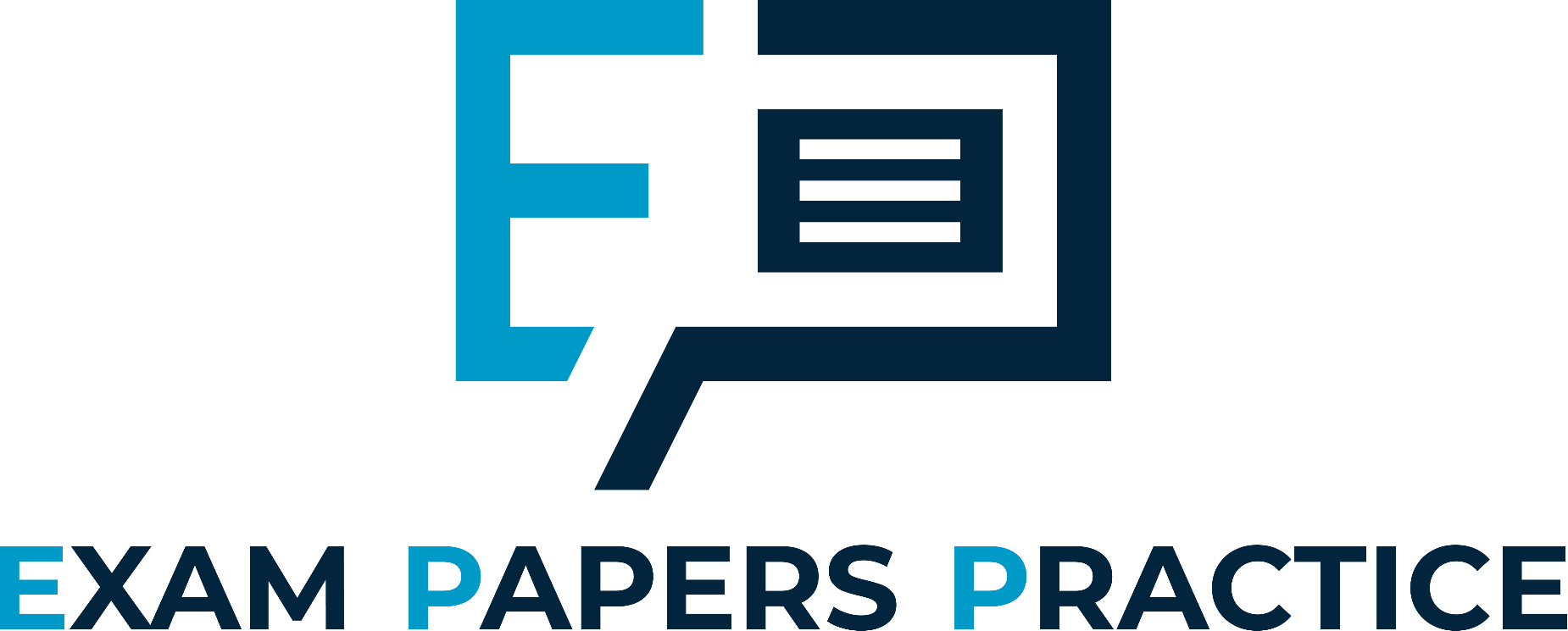 For more help, please visit www.exampaperspractice.co.uk
© 2025 Exams Papers Practice. All Rights Reserved
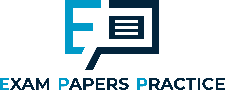 Homework
Assess the benefits and drawbacks of selling products in multiple markets (8)
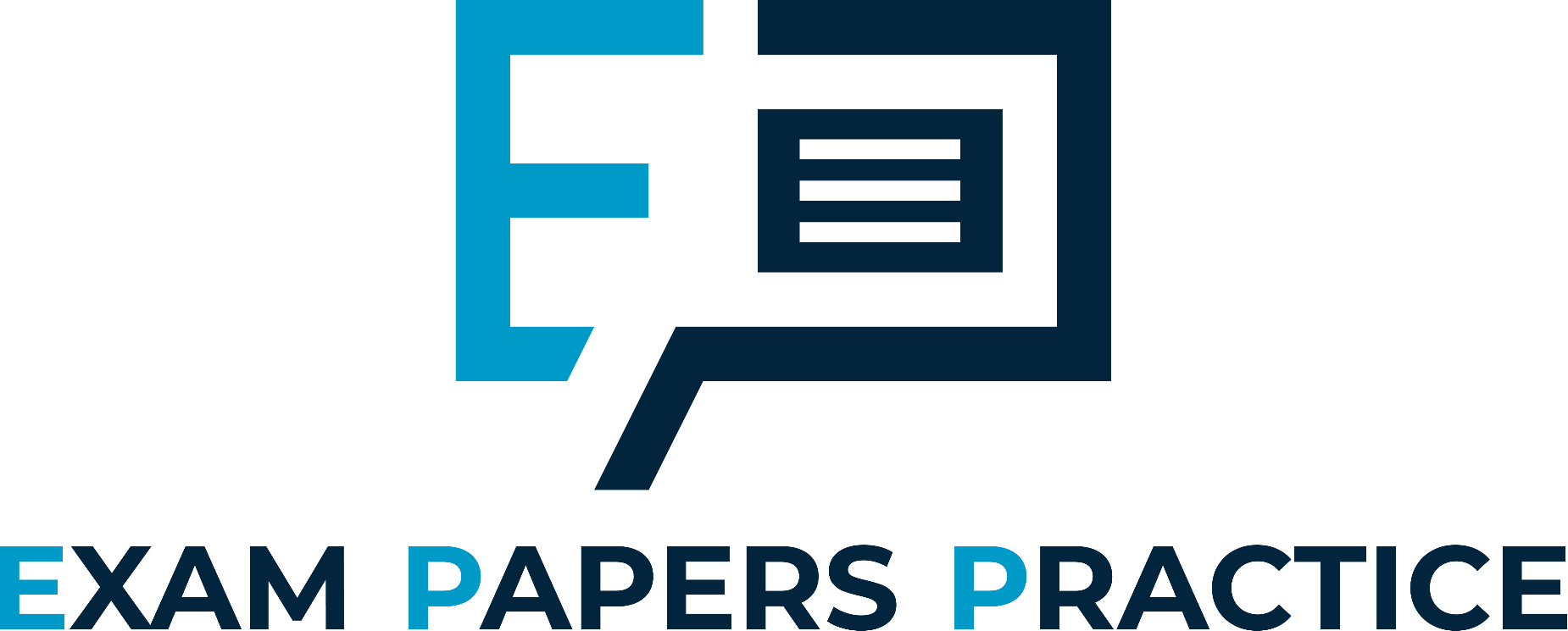 For more help, please visit www.exampaperspractice.co.uk
© 2025 Exams Papers Practice. All Rights Reserved
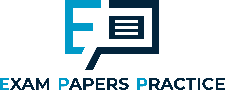 Plenary
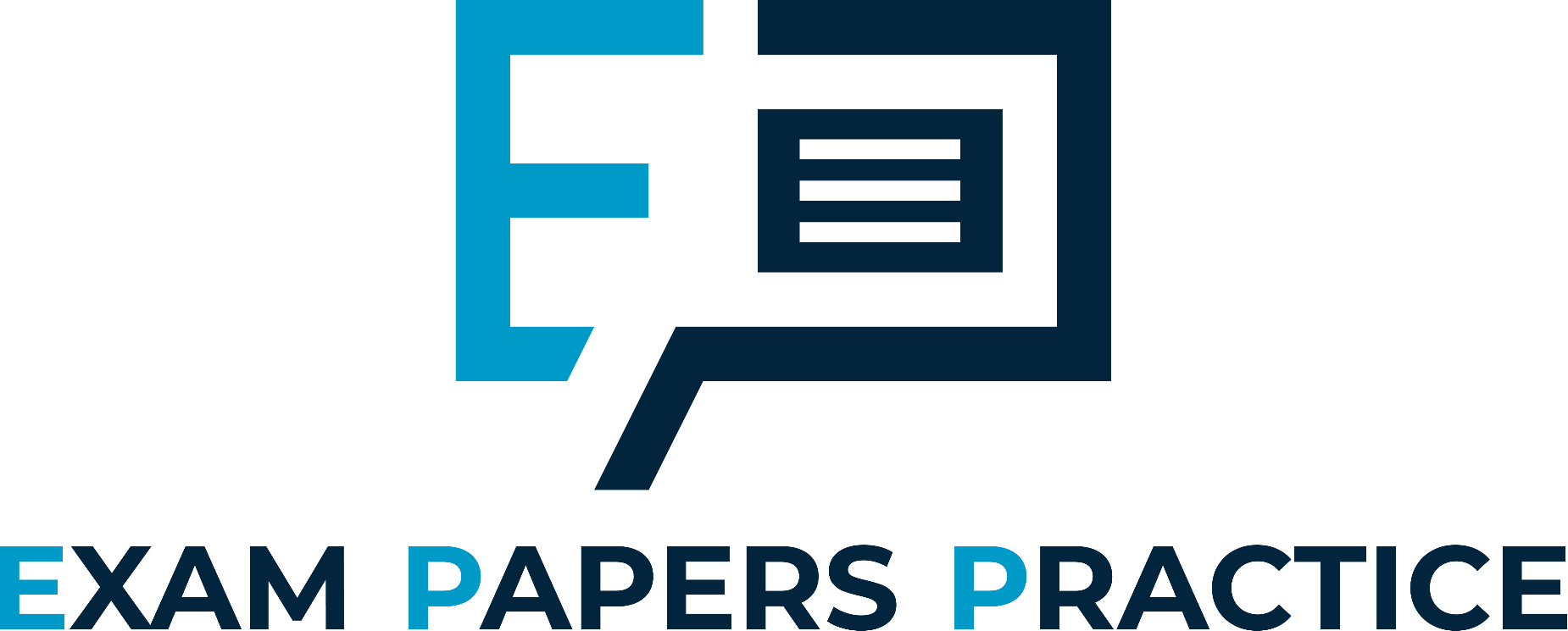 For more help, please visit www.exampaperspractice.co.uk
© 2025 Exams Papers Practice. All Rights Reserved